Statistics – O. R. 893Object Oriented Data Analysis
Steve Marron

Dept. of Statistics and Operations Research
University of North Carolina
Administrative Info
Details on Course Web Page
https://stor893spring2016.web.unc.edu/
Or:
Google:   “Marron Courses”
Choose This Course

Go Through These
Object Oriented Data Analysis
What is it?
A Sound-Bite Explanation: 
What is the “atom of the statistical analysis”?
1st Course:    Numbers
Multivariate Analysis Course :    Vectors
Functional Data Analysis:    Curves
More generally:   Data Objects
Object Oriented Data Analysis
Three Major Parts of OODA Applications:

I.    Object Definition
“What are the Data Objects?”

Exploratory Analysis
“What Is Data Structure / Drivers?”

III.  Confirmatory Analysis / Validation
Is it Really There (vs. Noise Artifact)?
Object Oriented Data Analysis
I.    Object Definition
“What are the Data Objects?”

  Generally Not Widely Appreciated
Object Oriented Data Analysis
Exploratory Analysis
“What Is Data Structure / Drivers?”

  Understood by Some in Statistics
Classical Reference:  Tukey (1977)

  Better Understood in Machine Learning
Object Oriented Data Analysis
III.  Confirmatory Analysis / Validation
Is it Really There (vs. Noise Artifact)?

  Primary Focus of Modern “Statistics”

  E.g. STOR & Biostat PhD Curriculum

  Less So In Machine Learning
Functional Data Analysis
I. Object Definition
Interesting Data Set:
   Mortality Data
   For Spanish Males  (thus can relate to history)
   Each curve is a single year
   x coordinate is age


Note:    Choice made of Data Object
(could also study age as curves,
x coordinate = time)
Functional Data Analysis
I. Object Definition
Interesting Data Set:
   Mortality Data
   For Spanish Males  (thus can relate to history)
   Each curve is a single year
   x coordinate is age
   Mortality = # died / total # (for each age)
   Study on log scale


Another Data Object Choice
(not about experimental units)
Mortality Time Series
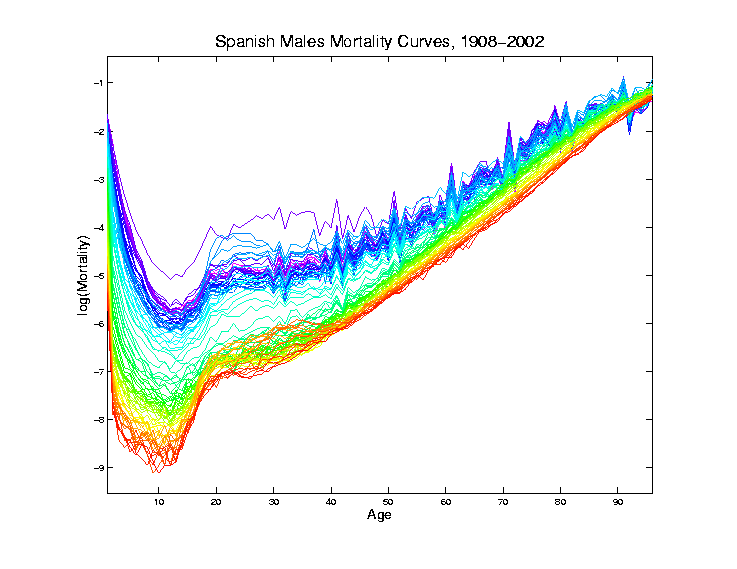 Improved
Coloring:

Rainbow
Representing
Year:

Magenta
    =  1908

Red  =  2002
II. Exploratory
       Analysis
Scores Plot

Descriptor
(Point Cloud)
Space View

Connecting
Lines 
Highlight
Time Order
Mortality Time Series
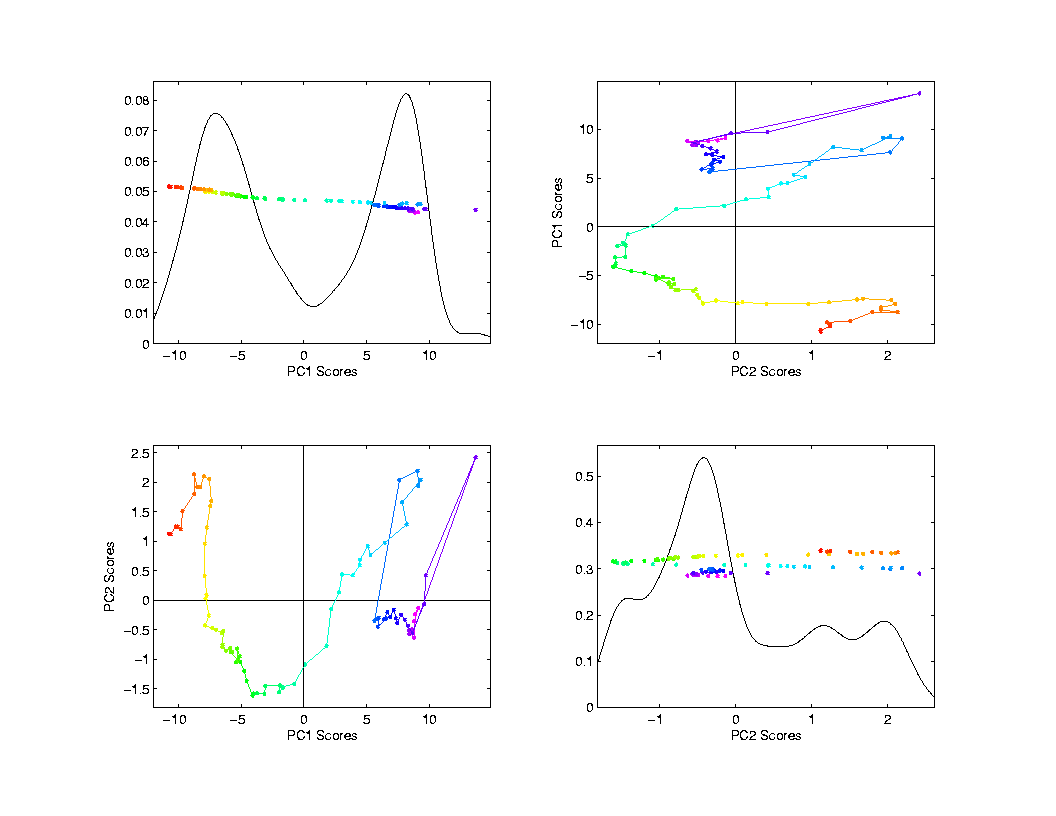 Good View of
Historical
Effects
T. S. Toy E.g., PCA View
PCA gives “Modes of 	Variation”
But there are Many…
Intuitively Useful???
Like “harmonics”?
Isn’t there only 1 mode 	of variation?
Answer comes in scores 	scatterplots
T. S. Toy E.g., PCA Scatterplot
Chemo-metric Time Series, Control
II. Exploratory
       Analysis
Functional Data Analysis
Interesting Real Data Example
Genetics (Cancer Research)
RNAseq (Next Gener’n Sequen’g)
Deep look at “gene components”


Microarrays:    Single number (per gene)
RNAseq:      Thousands of measurements
I. Object Definition
Functional Data Analysis
Interesting Real Data Example
Genetics (Cancer Research)
RNAseq (Next Gener’n Sequen’g)
Deep look at “gene components”

Gene studied here:    CDNK2A
Goal:  Study Alternate Splicing
Sample Size,   n = 180
Dimension,    d = ~1700
Functional Data Analysis
Simple
1st
View:
Curve
Overlay

(log
 scale)
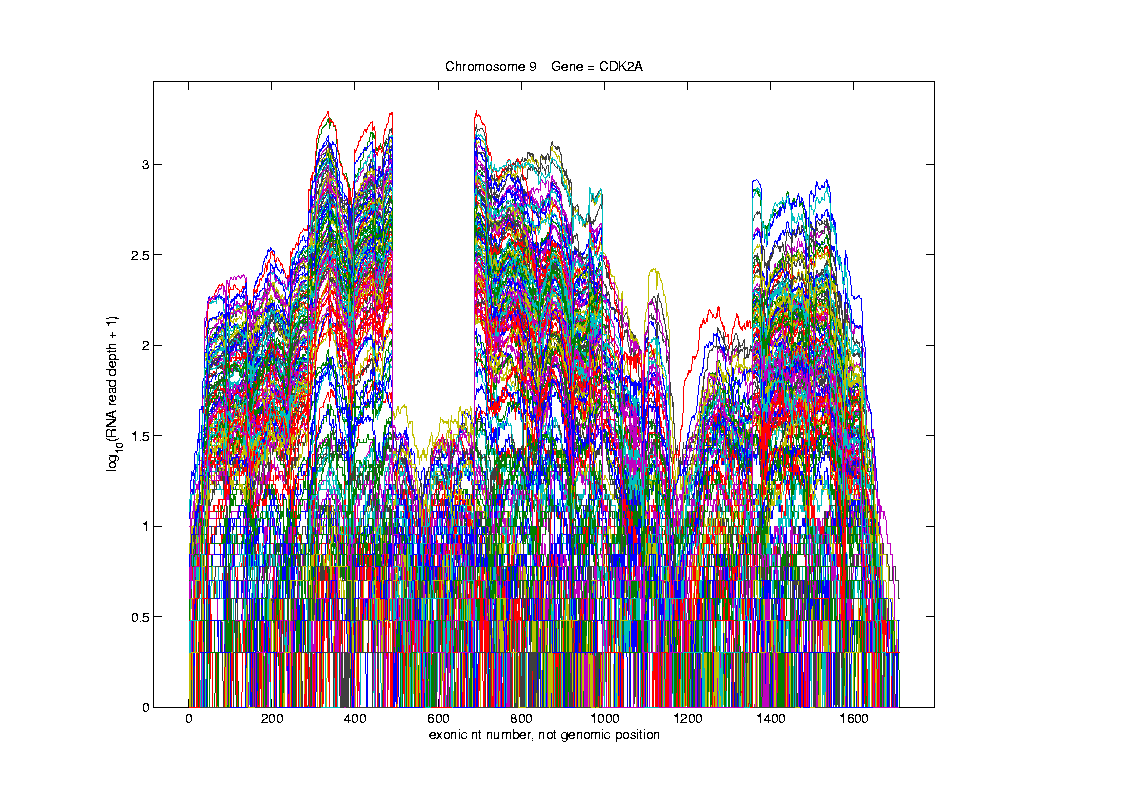 I. Object Definition
Functional Data Analysis
Often 
Useful
Population
View:

PCA
Scores
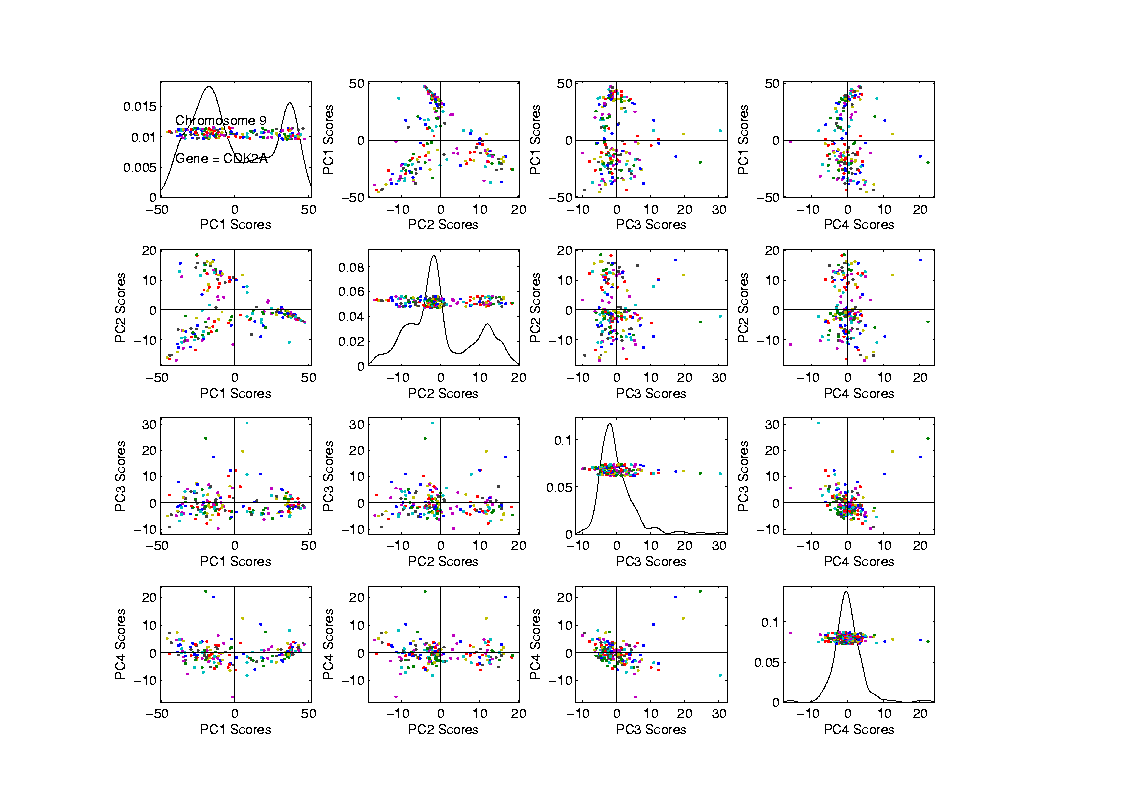 Functional Data Analysis
Suggestion
Of
Clusters
???
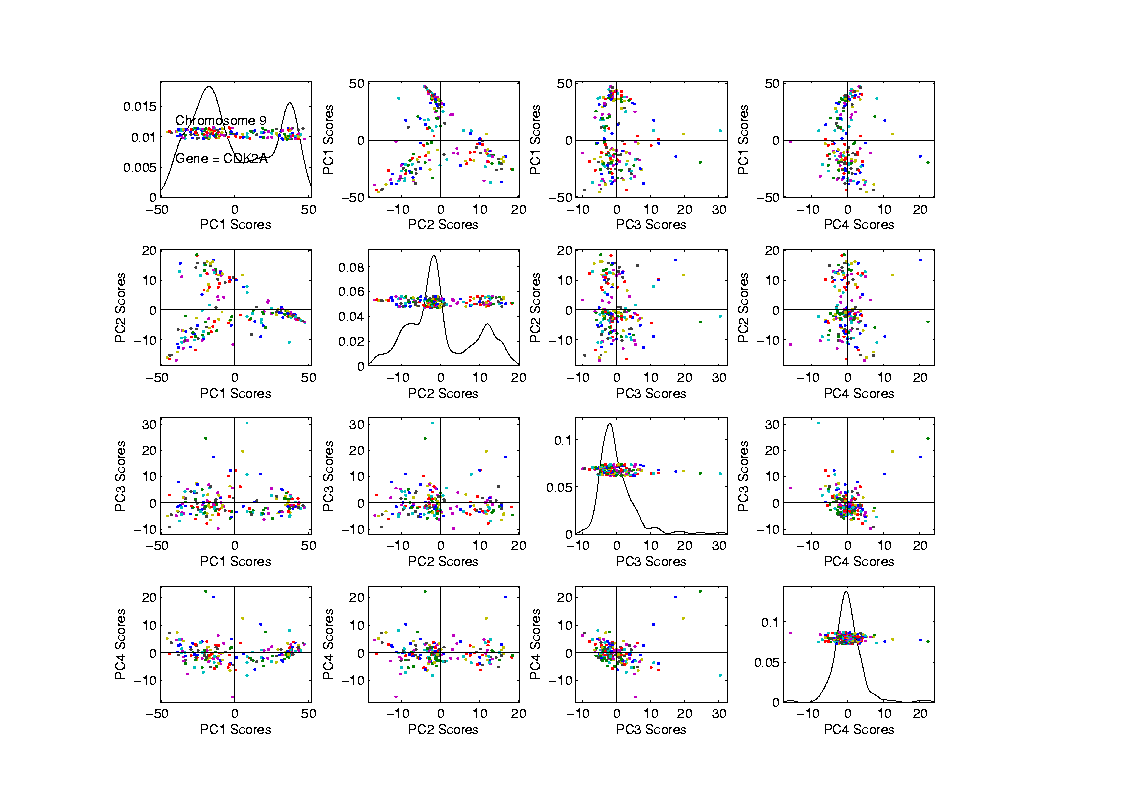 Functional Data Analysis
Suggestion
Of
Clusters

Which 
Are
These?
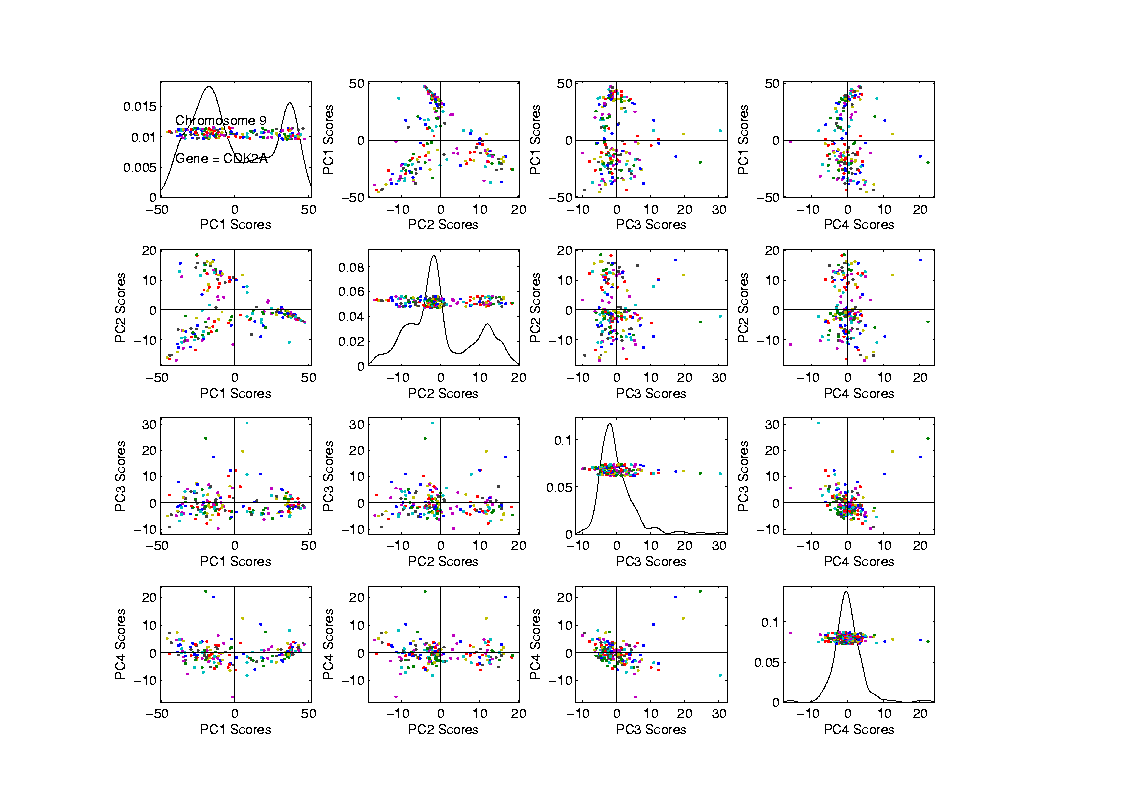 Functional Data Analysis
Manually
“Brush”
Clusters
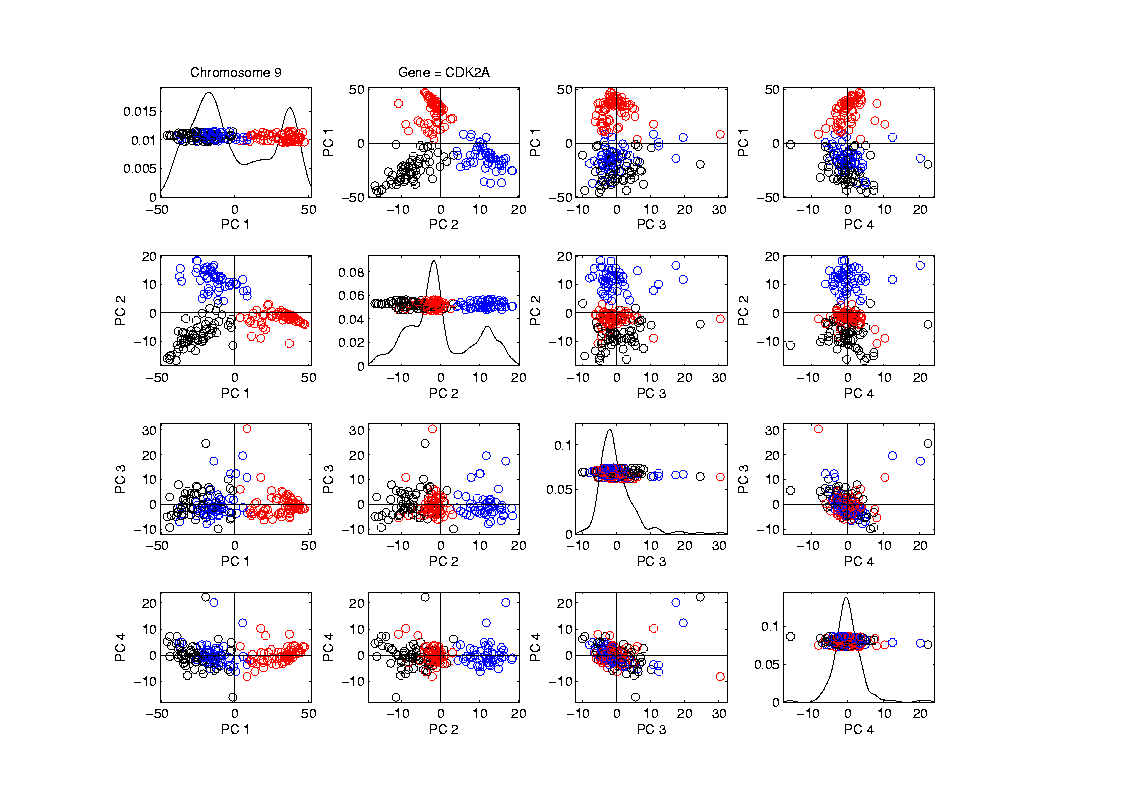 II. Exploratory
       Analysis
Functional Data Analysis
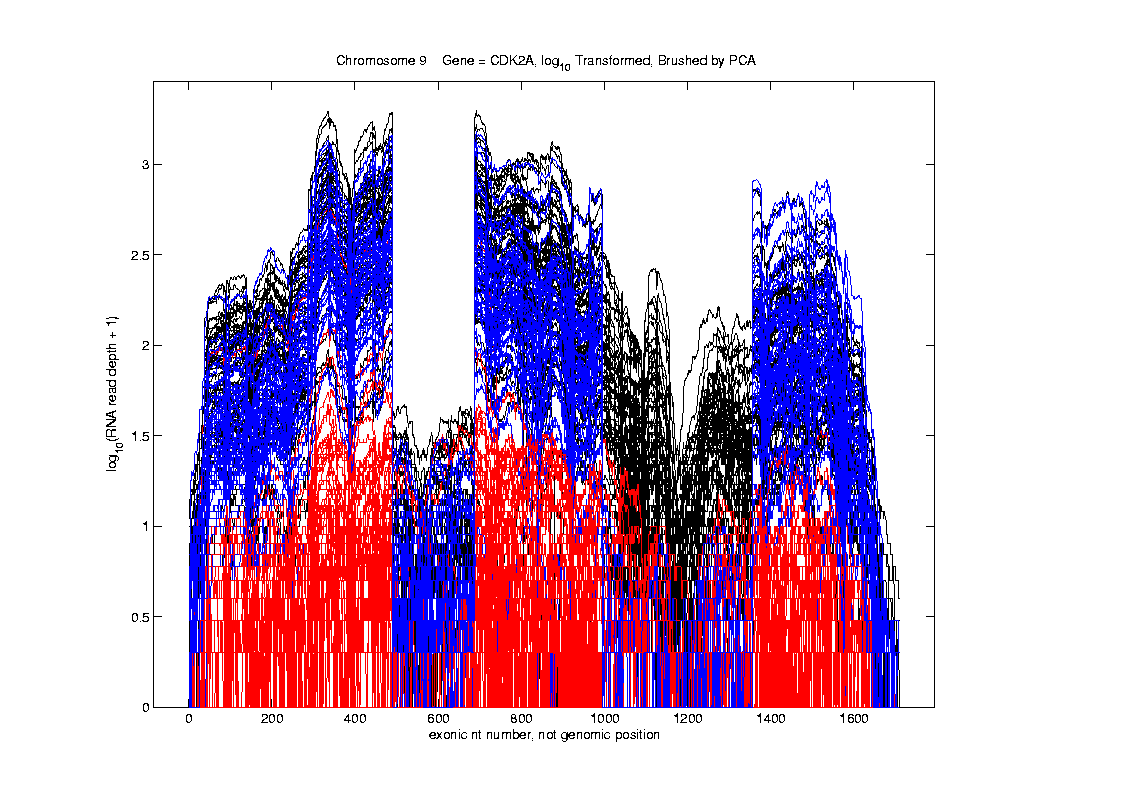 Manually
Brush
Clusters

Clear
Alternate
Splicing
II. Exploratory
       Analysis
Functional Data Analysis
Important Points
  PCA found Important Structure
  In High Dimensional Data Analysis
d ~ 1700
Functional Data Analysis
Consequences:
  Led to Development of SigFuge
  Whole Genome Scan Found Interesting Genes
  Published in Kimes, et al (2014)
Functional Data Analysis
Interesting Question:
When are clusters really there?

(will study later)
III.  Confirmatory Analysis
Course Background I
Linear Algebra
Please Check Familiarity
No? Read Up in Linear Algebra Text
Or Wikipedia?
Course Background I
Course Background I
Course Background I
Linear Algebra Key Concepts
Spectral Representation
Pythagorean Theorem
ANOVA Decomposition (Sums of Squares)
Parseval Identity / Inequality
Projection (Vector onto a Subspace)
Projection Operator / Matrix
(Real) Unitary Matrices
Course Background I
Linear Algebra Key Concepts

Late will look at more carefully:
Singular Value Decomposition
Eigenanalysis
Generalized Inverse
Course Background II
MultiVariate Probability
Again Please Check Familiarity
No? Read Up in Probability Text
Or Wikipedia?
Course Background II
MultiVariate Probability
Probability Distributions
Theoretical (Underlying Population) Mean
Theoretical Covariance Matrix
Random Sampling
Sample Mean
Sample Covariance Matrix
Course Background II
Review of Multivar. Prob. (Cont.)
Review of Multivar. Prob. (Cont.)
Outer Product Representation:
Review of Multivar. Prob. (Cont.)
Outer Product Representation:






                                                       ,

Where:
Review of Multivar. Prob. (Cont.)
Review of Multivar. Prob. (Cont.)
Review of Multivar. Prob. (Cont.)
Review of Multivar. Prob. (Cont.)
Limitation of PCA
PCA can provide useful projection directions
Limitation of PCA
PCA can provide useful projection directions
But can’t “see everything”…
Limitation of PCA
PCA can provide useful projection directions
But can’t “see everything”…
Reason:
  PCA finds dir’ns of maximal variation
  Which may obscure interesting structure
Limitation of PCA
Toy Example:
Apple – Banana – Pear
Limitation of PCA, Toy E.g.
Limitation of PCA
Toy Example:
Apple – Banana – Pear
Obscured by “noisy dimensions”
1st 3 PC directions only show noise
Limitation of PCA
Toy Example:
Apple – Banana – Pear
Obscured by “noisy dimensions”
1st 3 PC directions only show noise
Study some rotations, to find structure
Limitation of PCA, Toy E.g.
Limitation of PCA
Toy Example:
Rotation shows Apple – Banana – Pear
Example constructed as:
1st make these in 3-d
Add 3 dimensions of high s.d. noise
Carefully watch axis labels
Limitation of PCA
Main Point:

May be Important Data Structure
Not Visible in 1st Few PCs
Limitation of PCA,   E.g.
Interesting Data Set:    NCI-60
 NCI = National Cancer Institute
 60 Cell Lines (cancer treatment targets)
For Different Cancer Types
 Measured “Gene Expression”
=   “Gene Activity”
 Several Thousand Genes (Simultaneously)
 Data Objects = Vectors of Gene Exp’n
 Lots of Preprocessing (study later)
NCI 60 Data
Important Aspect:     8 Cancer Types
	Renal Cancer
	Non Small Cell Lung Cancer
	Central Nervous System Cancer
	Ovarian Cancer
	Leukemia Cancer
	Colon Cancer
	Breast Cancer
	Melanoma (Skin)
PCA Visualization of NCI 60 Data
Can we find classes:
(Renal, CNS, Ovar, Leuk, Colon, Melan)
Using PC directions??
First try “unsupervised view”
I.e. switch off class colors
Then turn on colors, to identify clusters
I.e. look at “supervised view”
II. Exploratory
       Analysis
NCI 60:  Can we find classesUsing PCA view?
NCI 60:  Can we find classesUsing PCA view?
PCA Visualization of NCI 60 Data
Maybe need to look at more PCs?

Study array of such PCA projections:
NCI 60:  Can we find classesUsing PCA 5-8?
NCI 60:  Can we find classesUsing PCA 5-8?
NCI 60:  Can we find classesUsing PCA 9-12?
NCI 60:  Can we find classesUsing PCA 9-12?
NCI 60:  Can we find classesUsing PCA 1-4 vs. 5-8?
NCI 60:  Can we find classesUsing PCA 1-4 vs. 5-8?
NCI 60:  Can we find classesUsing PCA 1-4 vs. 9-12?
NCI 60:  Can we find classesUsing PCA 5-8 vs. 9-12?
PCA Visualization of NCI 60 Data
Can we find classes using PC directions??
Found some, but not others
Nothing after 1st five PCs 
Rest seem to be noise driven

Are There Better Directions?
 PCA only “feels” maximal variation
 Ignores Class Labels
 How Can We Use Class Labels?
Matlab Software
Want to try similar analyses?

Matlab Available from UNC Site License


Download Software:

Google “Marron Software”
Matlab Software
Choose
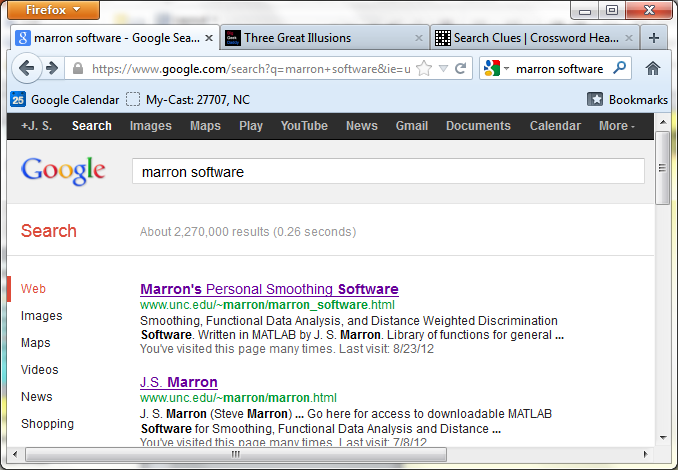 Matlab Software
Download .zip File,  & Expand to 3 Directories
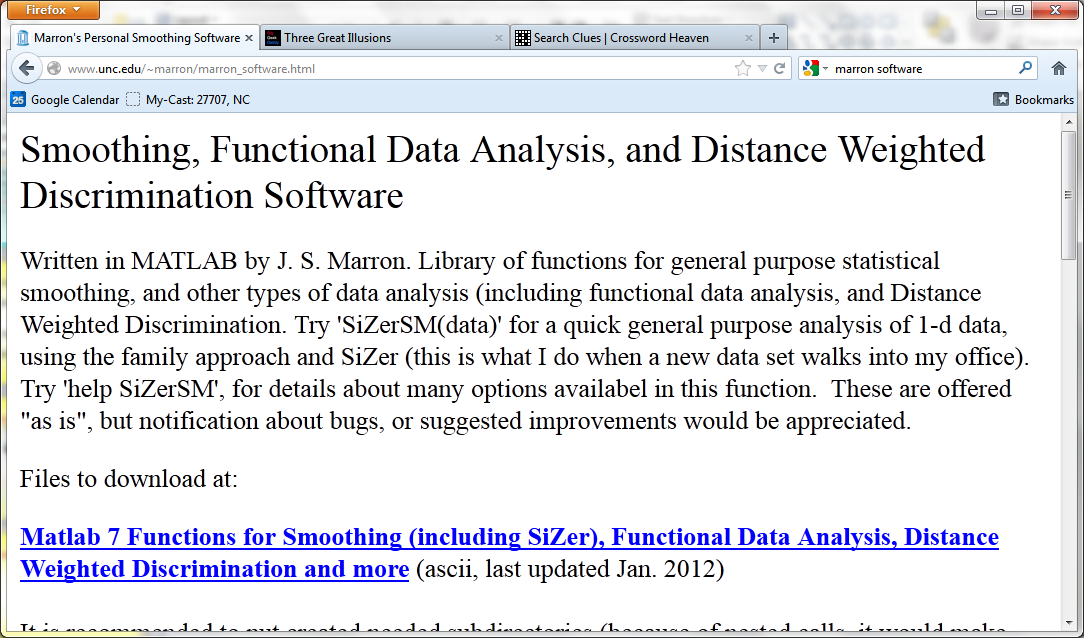 Matlab Software
Put these in Matlab Path
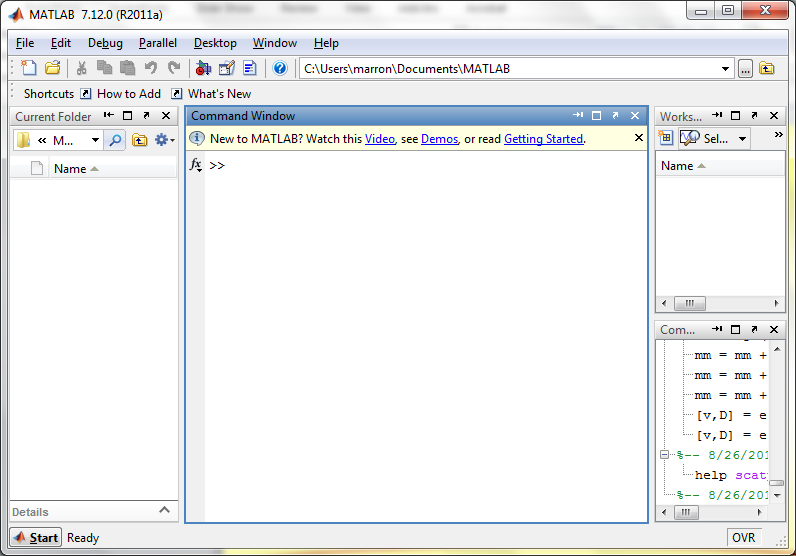 Matlab Software
Put these in Matlab Path
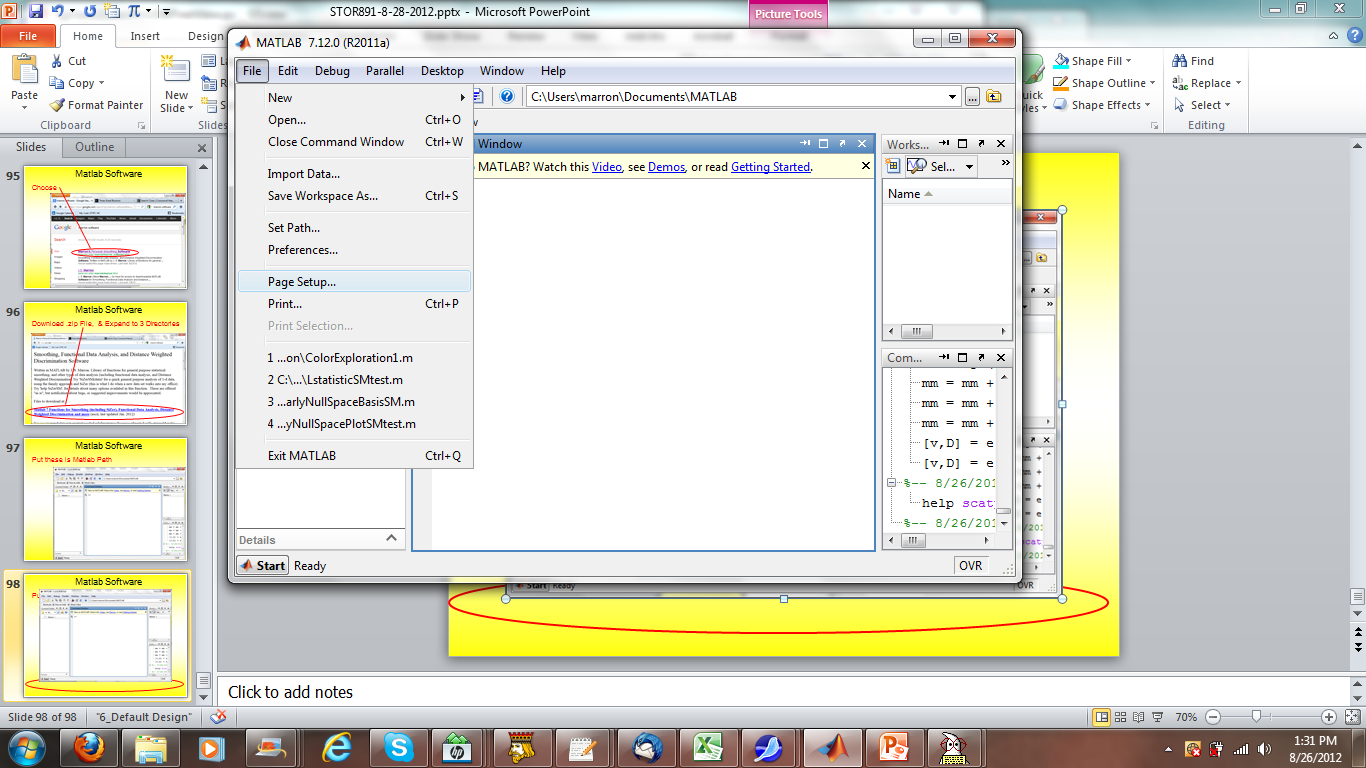 Matlab Basics
Matlab has Modalities:

  Interpreted    
(Type Commands & Run Individually)

  Batch    
(Run “Script Files” = Command Sets)
Matlab Basics
Matlab in Interpreted Mode:
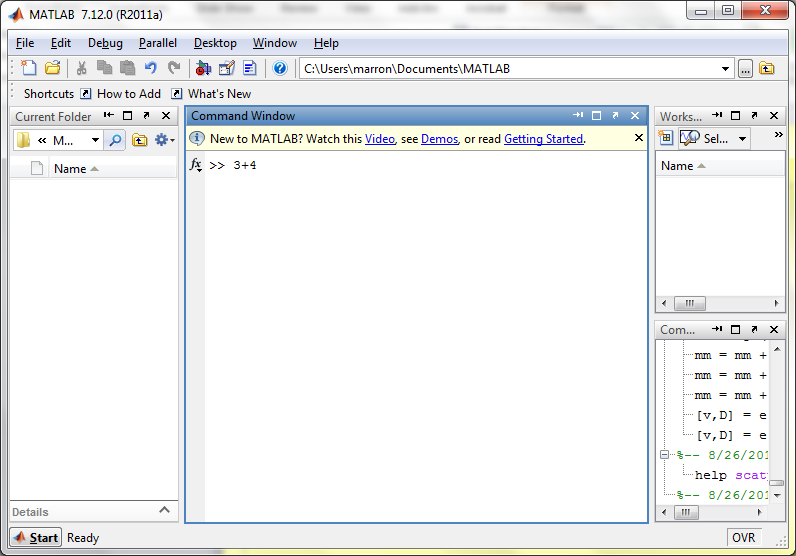 Matlab Basics
Matlab in Interpreted Mode:
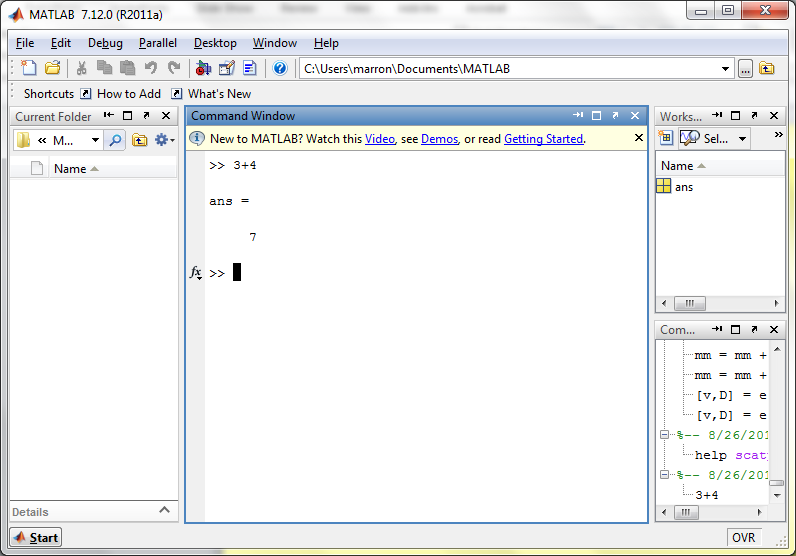 Matlab Basics
Matlab in Interpreted Mode:
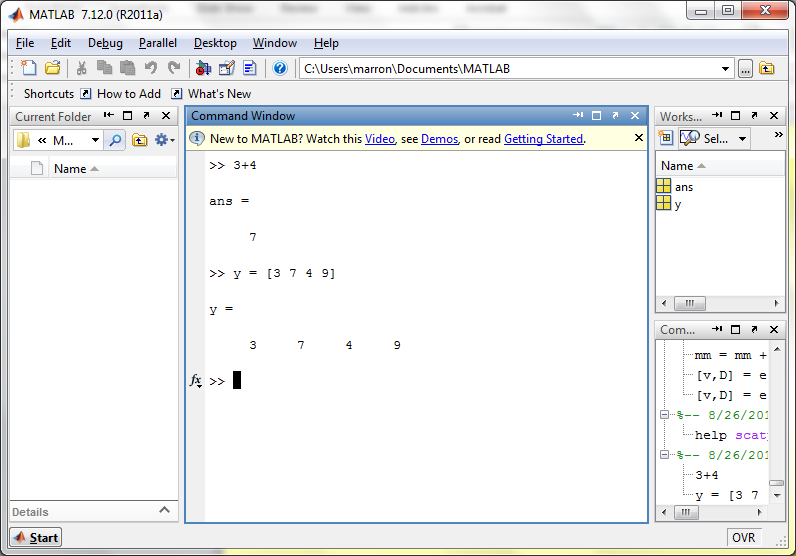 Matlab Basics
Matlab in Interpreted Mode:
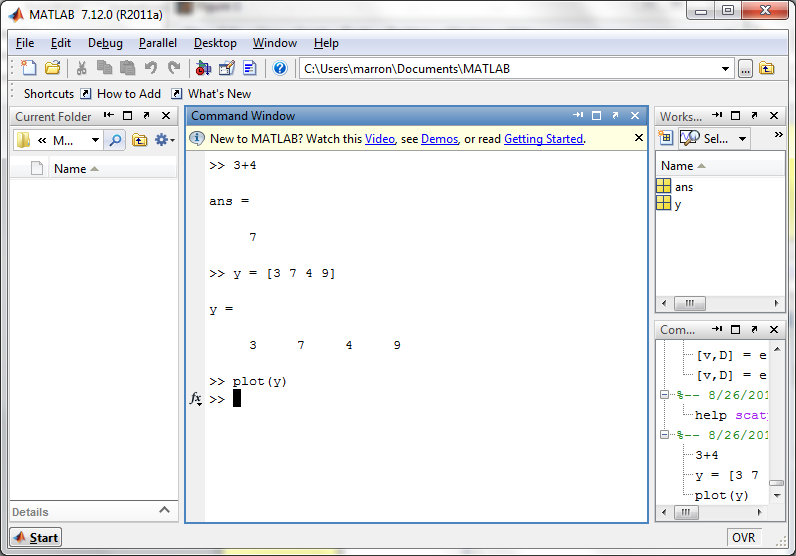 Matlab Basics
Matlab in Interpreted Mode:
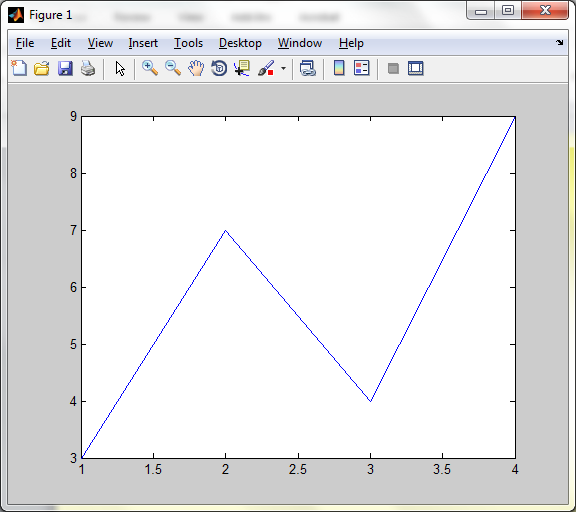 Matlab Basics
Matlab in Interpreted Mode:
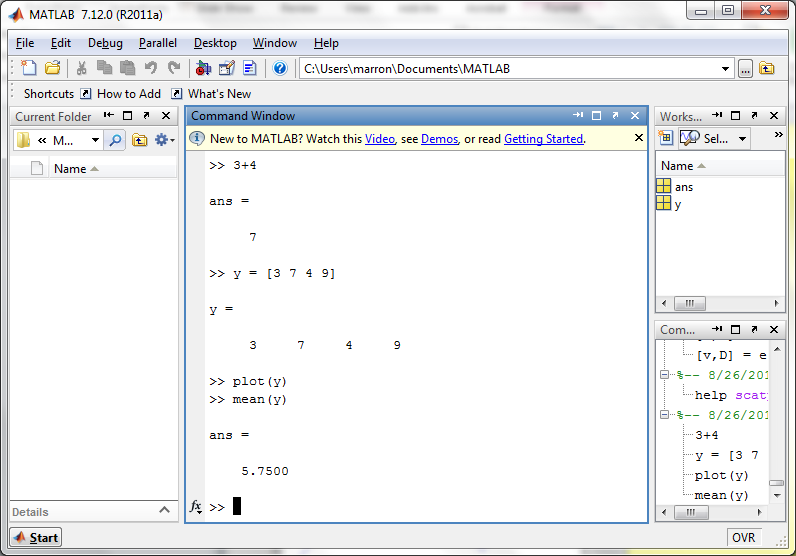 Matlab Basics
Matlab in Interpreted Mode:

For description of a function:

>>  help  [function name]
Matlab Basics
Matlab in Interpreted Mode:
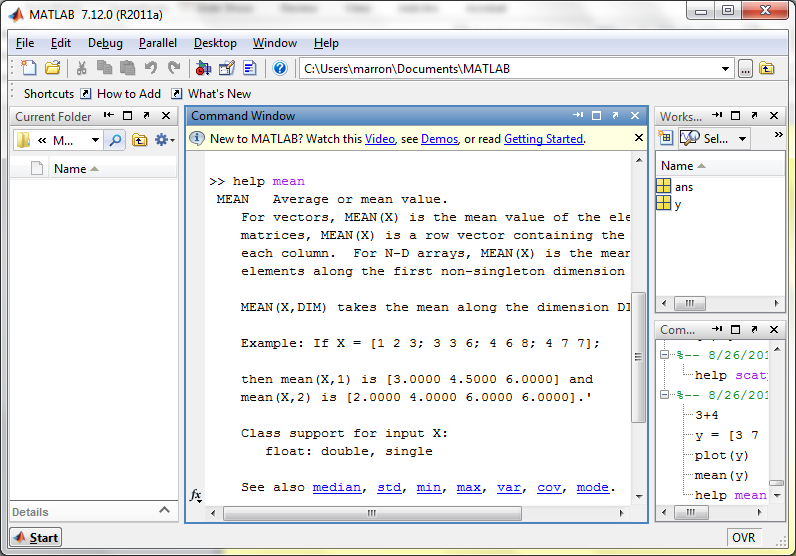 Matlab Basics
Matlab in Interpreted Mode:

To Find Functions:
>>  help [category name]

e.g.

>>  help stats
Matlab Basics
Matlab in Interpreted Mode:
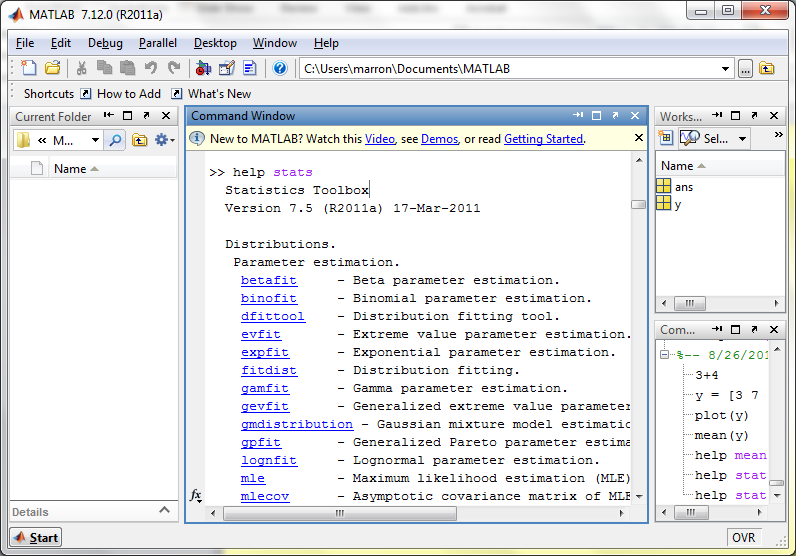 Matlab Basics
Matlab has Modalities:

  Interpreted    (Type Commands)

  Batch    (Run “Script Files”)


For Serious Scientific Computing:
Always Run Scripts
Matlab Basics
Matlab Script File:
  Just a List of Matlab Commands
  Matlab Executes Them in Order

Why Bother (Why Not Just Type Commands)?
Reproducibility
(Can Find Mistakes & Use Again Much Later)
Matlab Script Files
An Example:

Recall “Brushing Analysis” of 
Next Generation Sequencing Data
Functional Data Analysis
Simple
1st
View:
Curve
Overlay

(log
 scale)
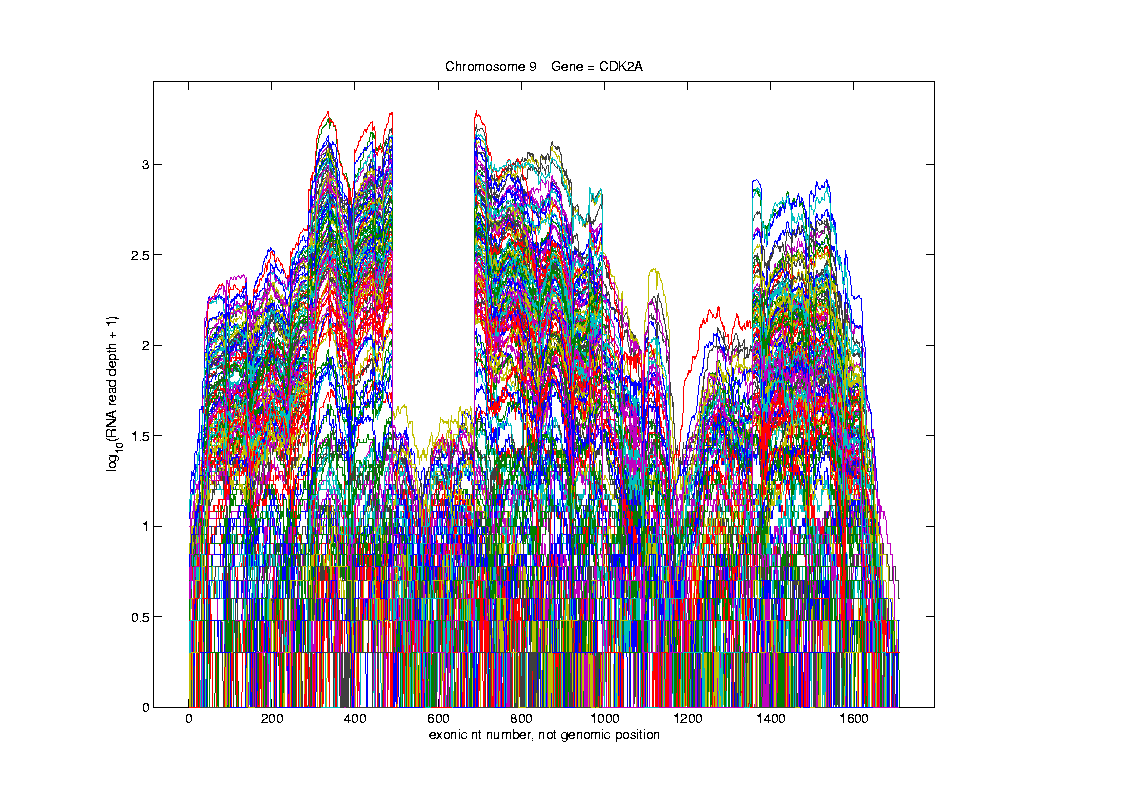 Functional Data Analysis
Often 
Useful
Population
View:

PCA
Scores
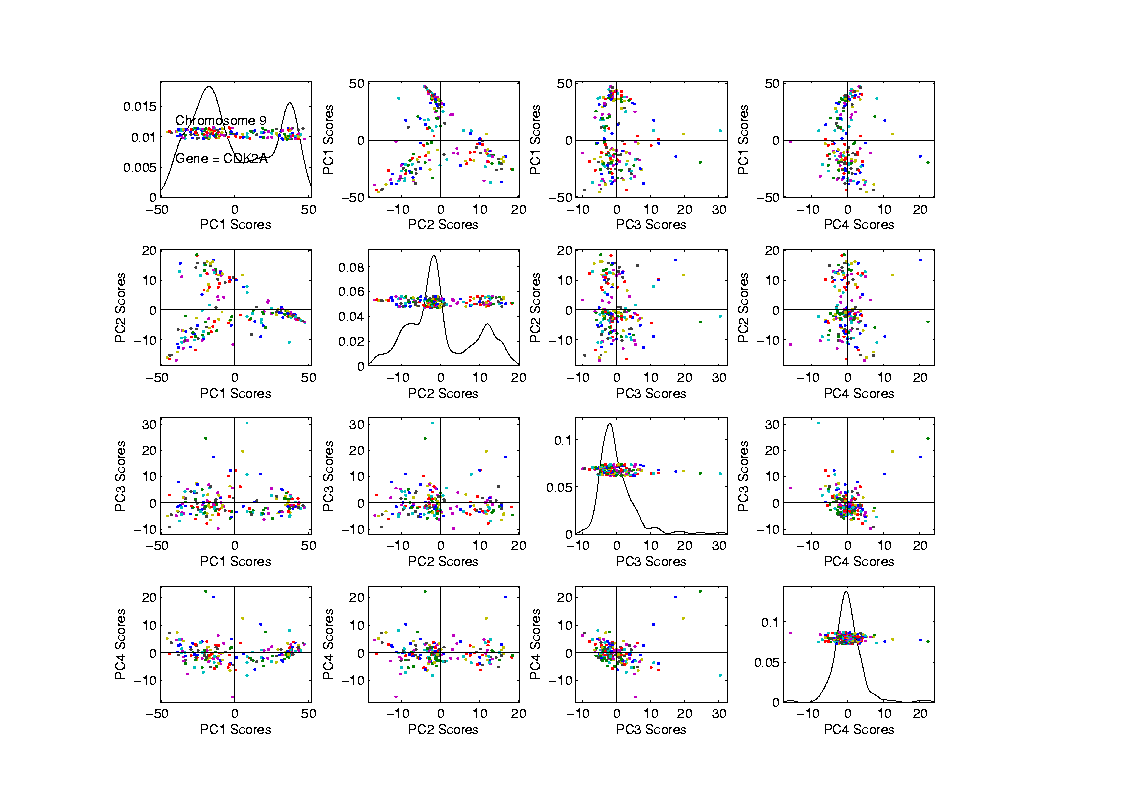 Functional Data Analysis
Suggestion
Of
Clusters
???
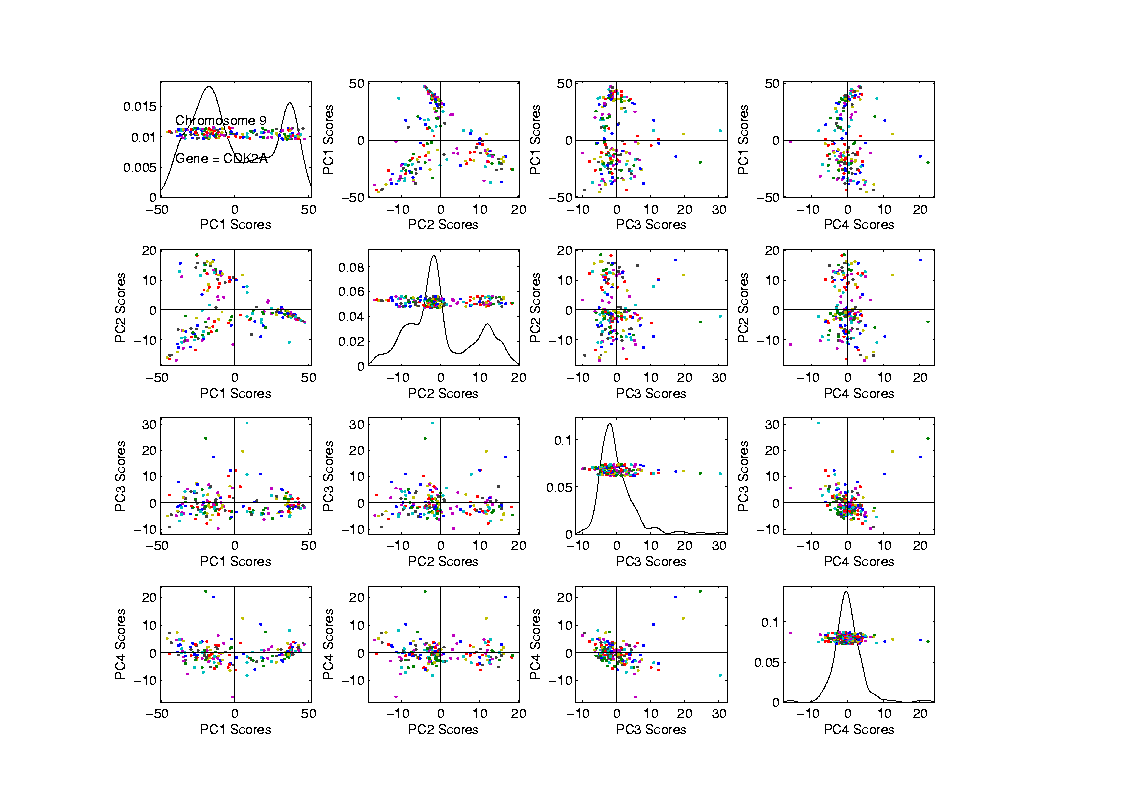 Functional Data Analysis
Suggestion
Of
Clusters

Which 
Are
These?
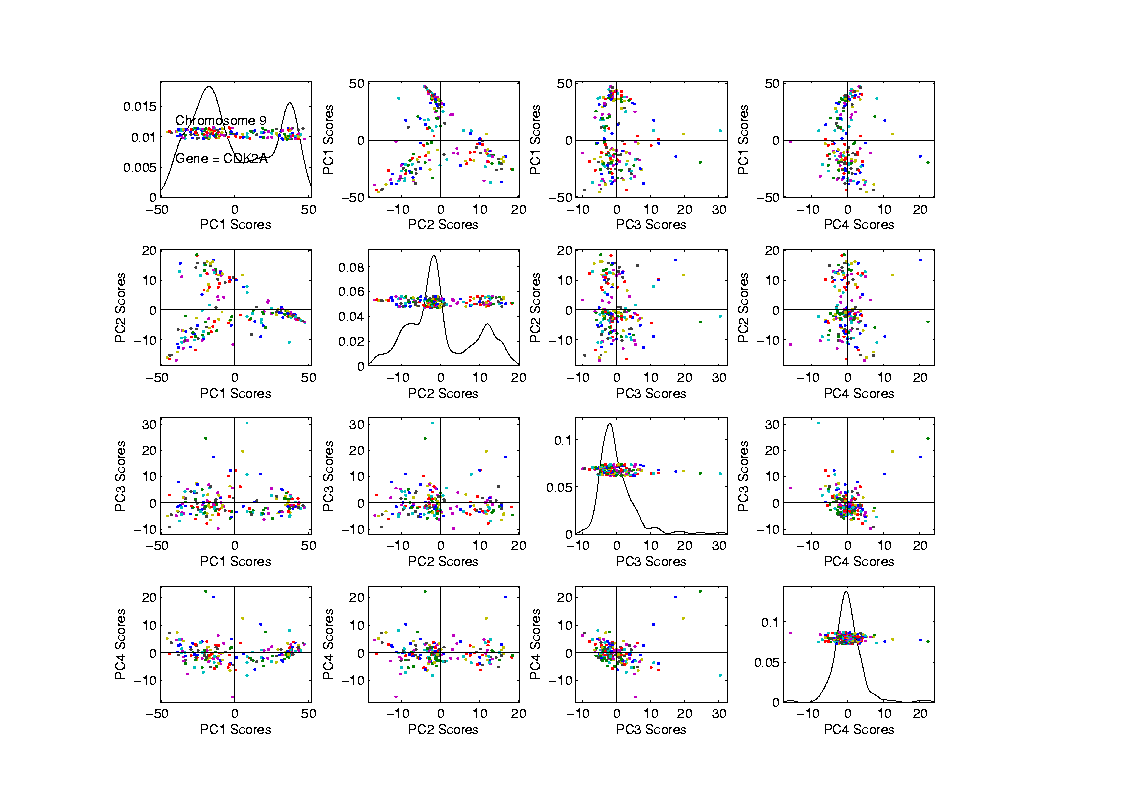 Functional Data Analysis
Manually
“Brush”
Clusters
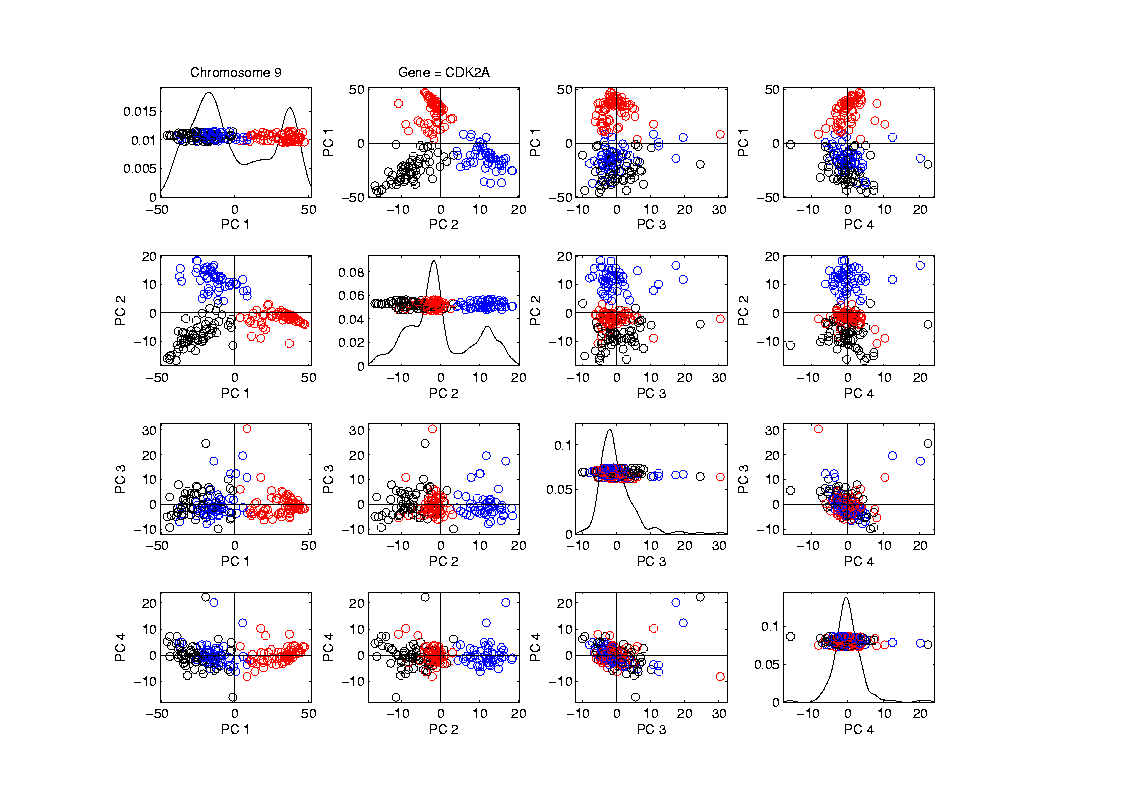 Functional Data Analysis
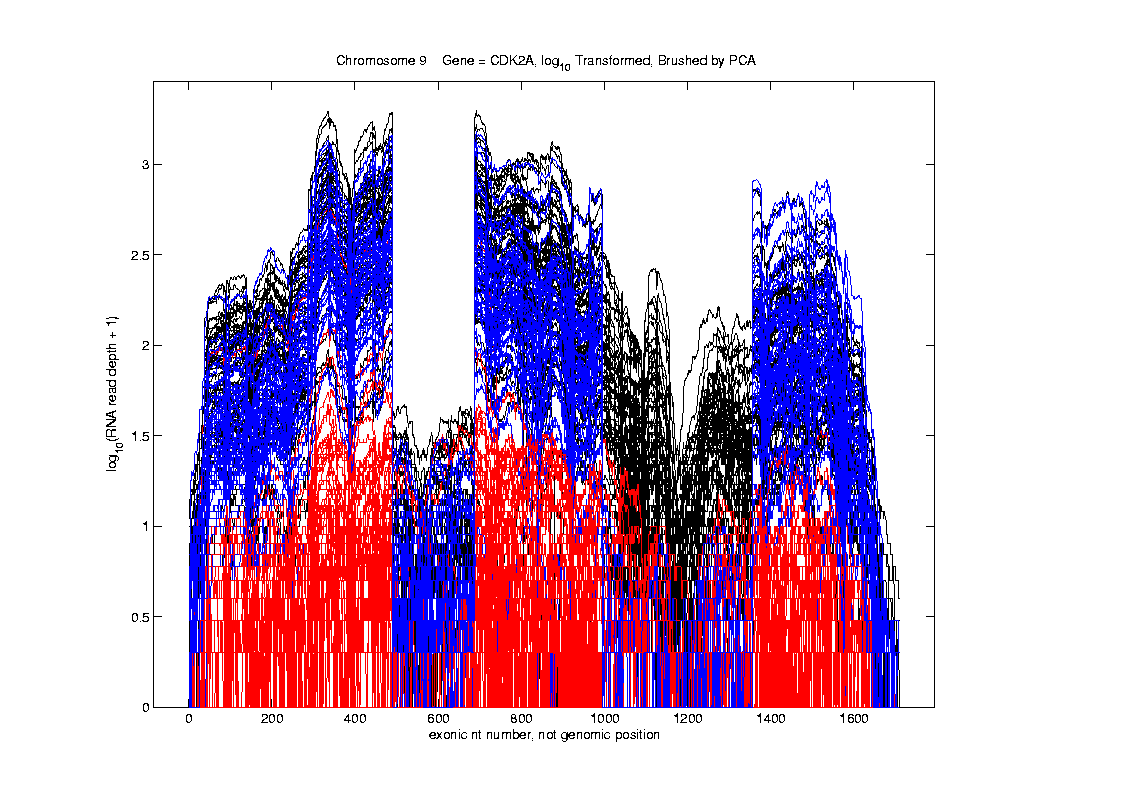 Manually
Brush
Clusters

Clear
Alternate
Splicing
Matlab Script Files
An Example:

Recall “Brushing Analysis” of 
Next Generation Sequencing Data

Analysis In Script File:
VisualizeNextGen2011.m
Matlab Script File Suffix
Matlab Script Files
An Example:

Recall “Brushing Analysis” of 
Next Generation Sequencing Data

Analysis In Script File:
VisualizeNextGen2011.m
On Course Web Page
Matlab Script File Suffix
Matlab Script Files
String of Text
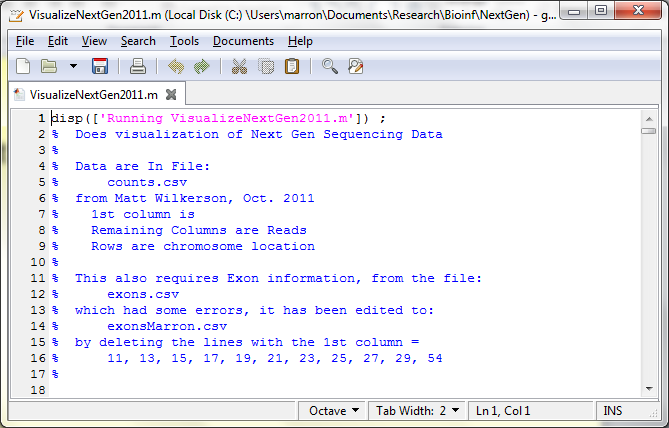 Matlab Script Files
Command to Display String to Screen
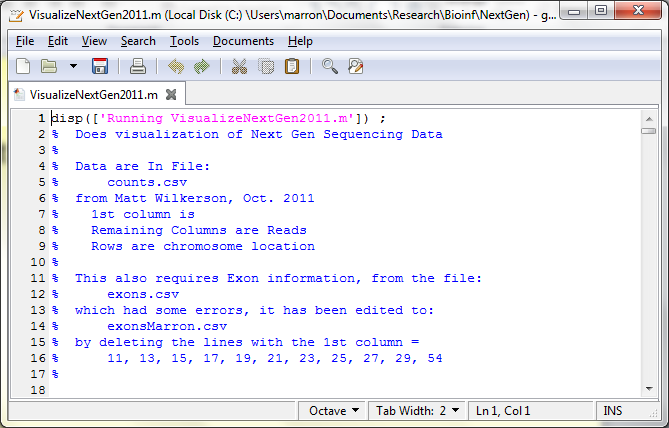 Matlab Script Files
Notes About Data (Maximizes Reproducibility)
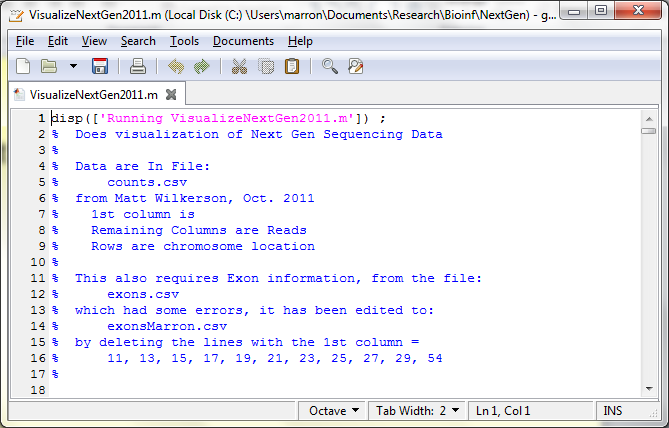 Matlab Script Files
Have Index for Each Part of Analysis
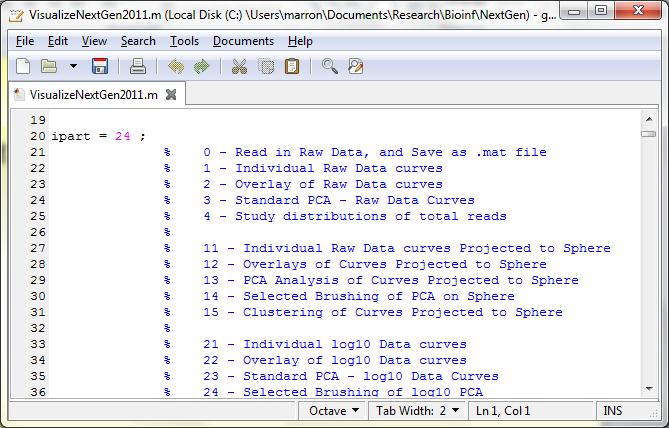 Matlab Script Files
So Keep Everything Done (Max’s Reprod’ity)
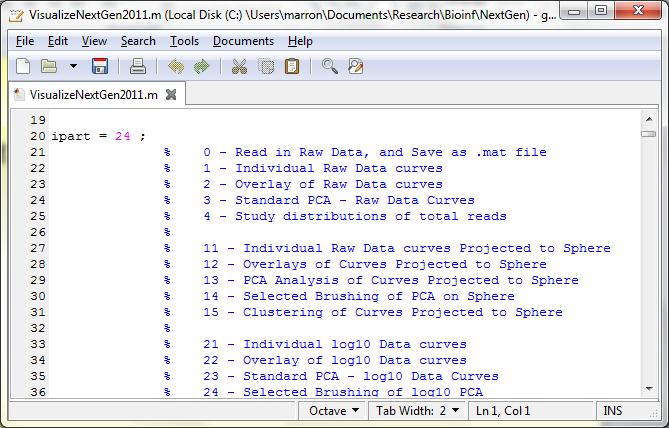 Matlab Script Files
Note Some Are Graphics Shown (Can Repeat)
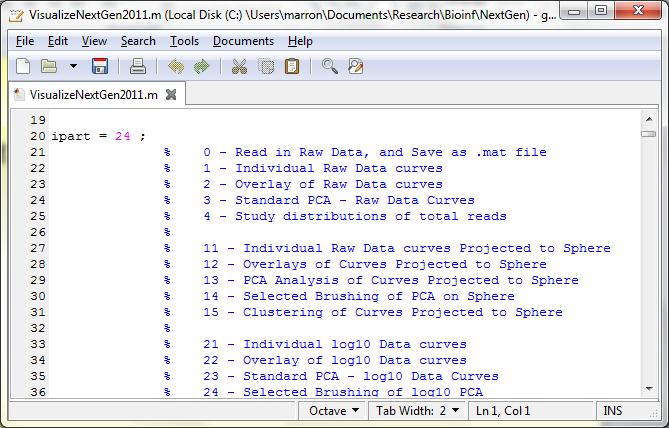 Matlab Script Files
Set Graphics to Default
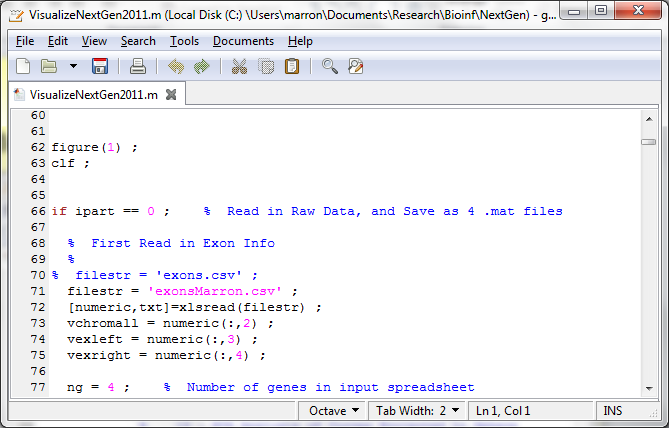 Matlab Script Files
Put Different Program Parts in IF-Block
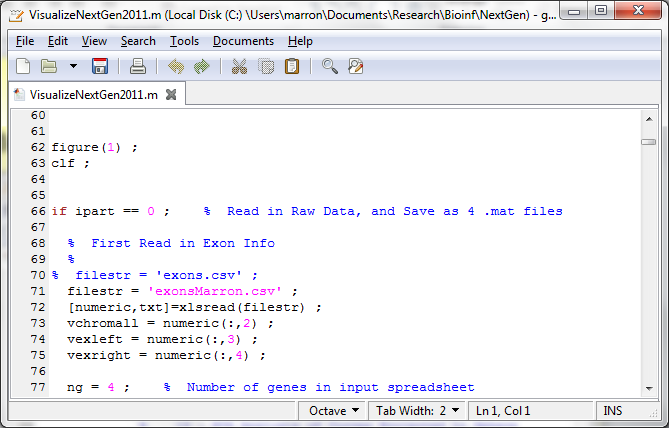 Matlab Script Files
Comment Out    Currently Unused Commands
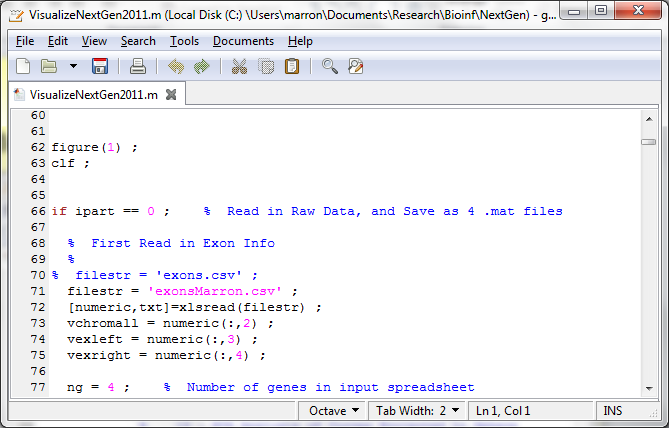 Matlab Script Files
Read Data from Excel File
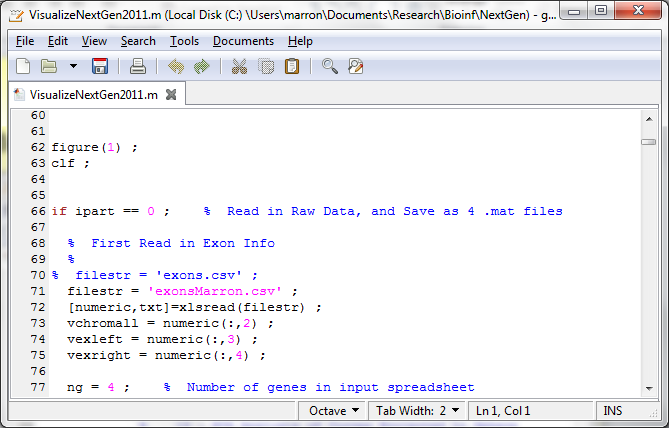 Matlab Script Files
For Generic Functional Data Analysis:
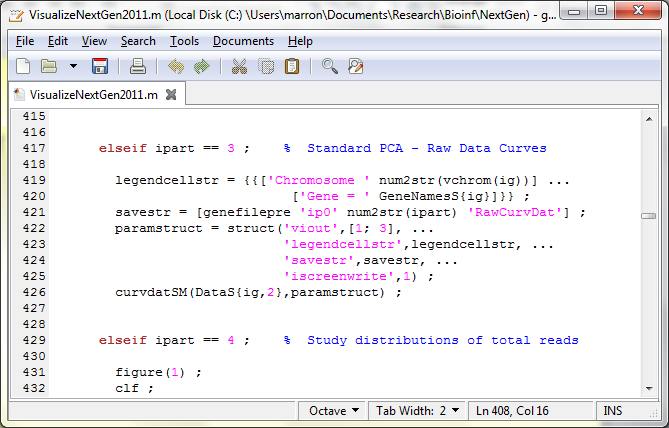 Matlab Script Files
Input Data Matrix
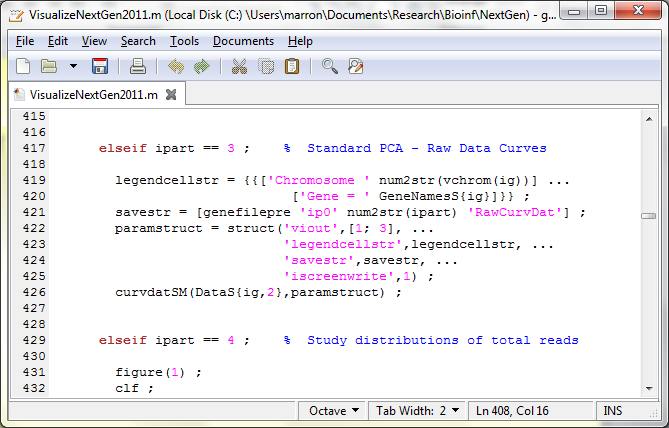 Matlab Script Files
Structure, with Other Settings
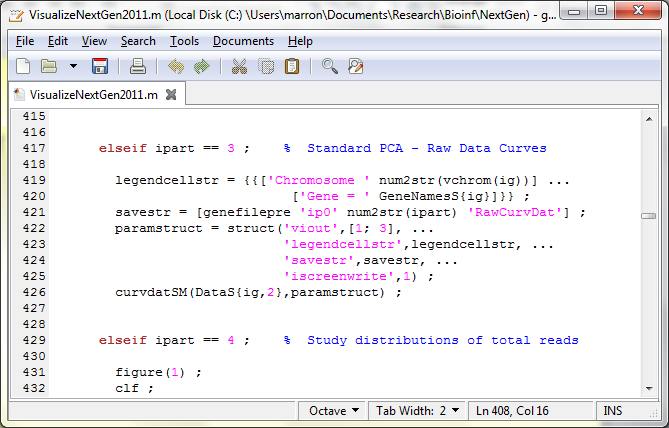 Matlab Script Files
Make Scores Scatterplot
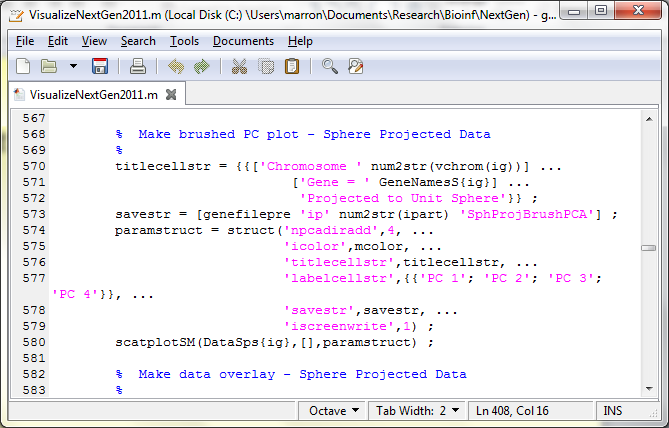 Matlab Script Files
Uses Careful Choice of Color Matrix
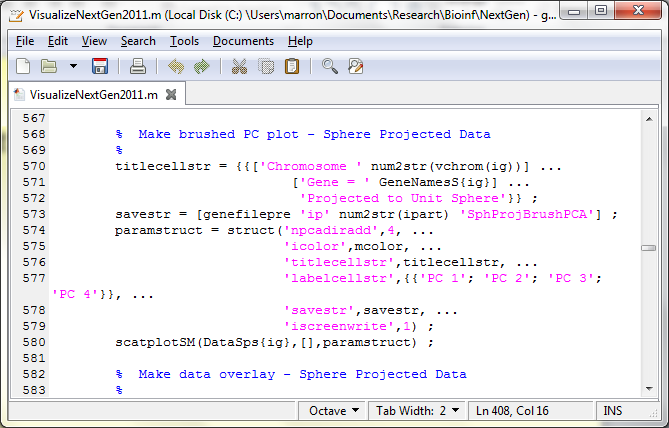 Matlab Script Files
Start with PCA
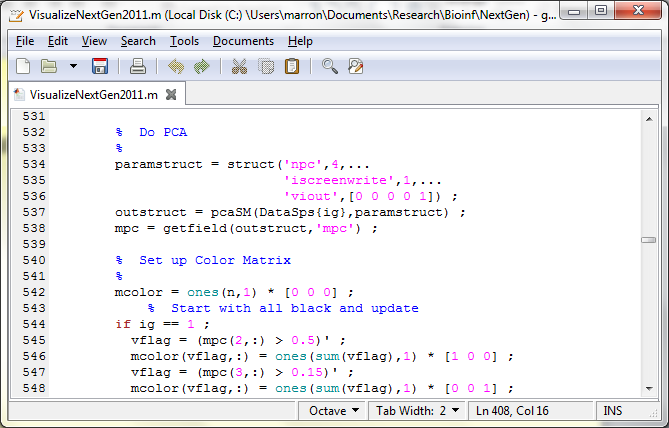 Matlab Script Files
Then Create Color Matrix
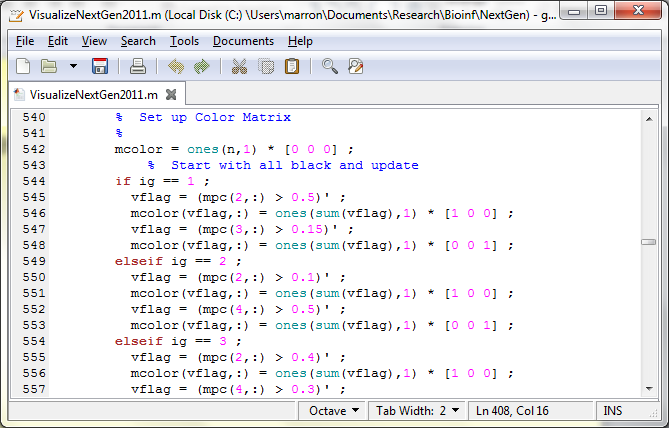 Matlab Script Files
Black          Red           Blue
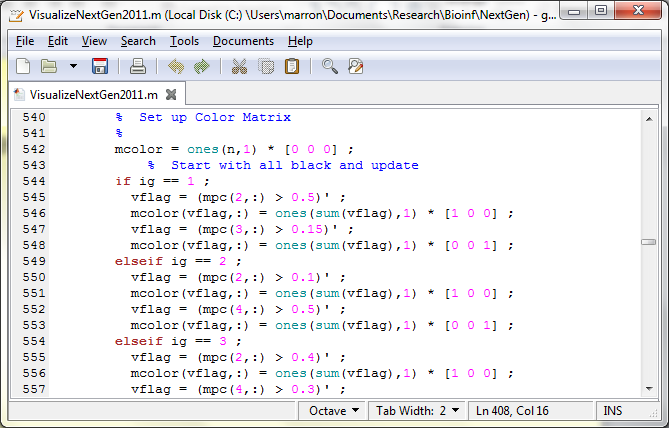 Matlab Script Files
Run Script Using Filename as a Command
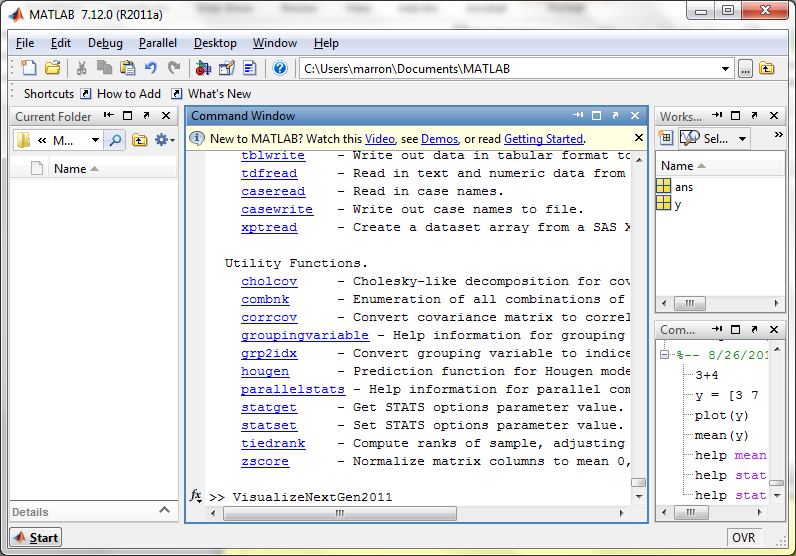 Big Picture Data Visualization
Big Picture Data Visualization
Big Picture Data Visualization
Big Picture Data Visualization
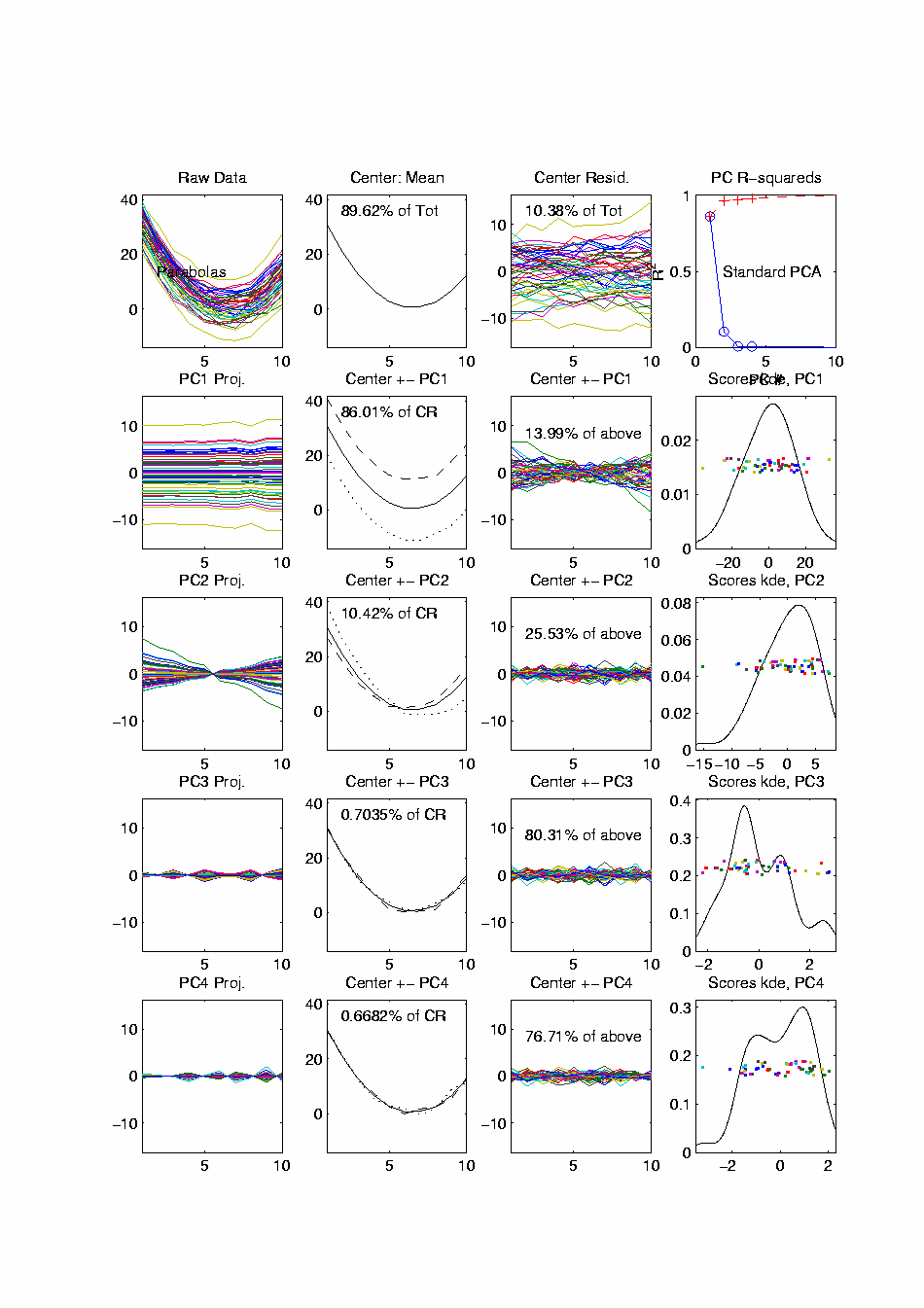 Big Picture Data Visualization
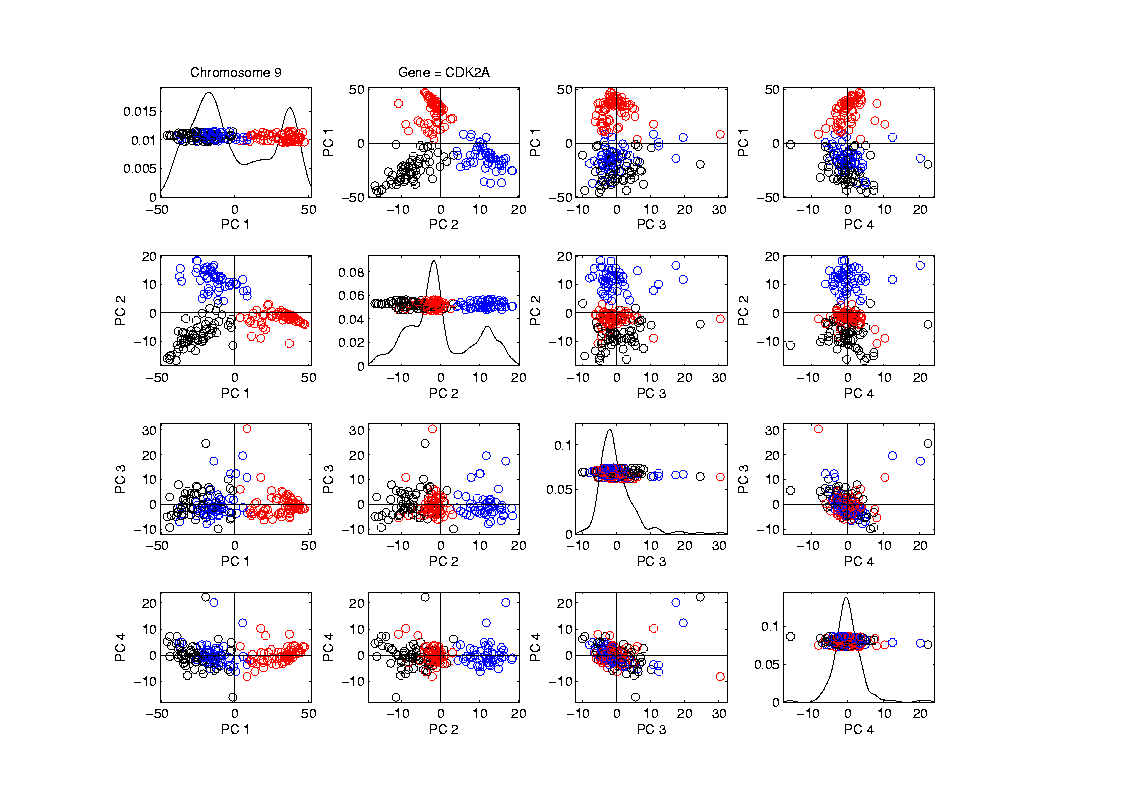 Big Picture Data Visualization
Marginal Distribution Plots
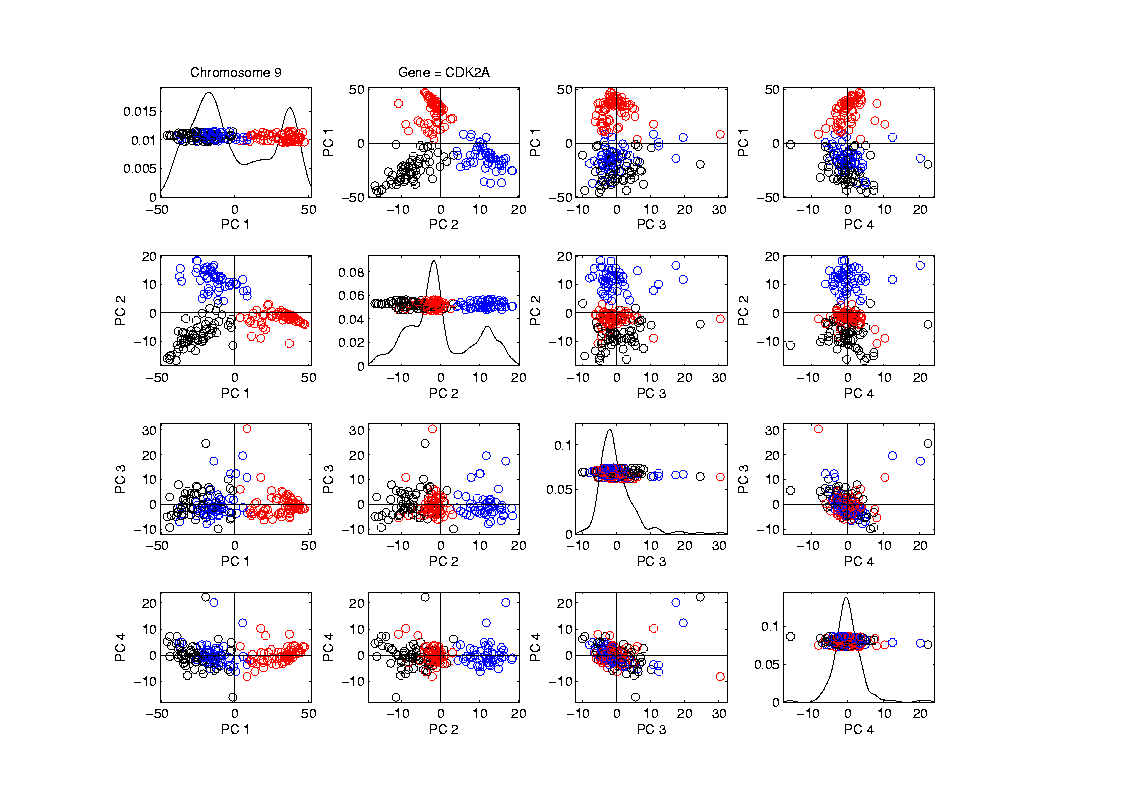 Ideas:  
    For Each Variable
    Study 1-d Distributions
    SimultaneousViews:
    Jitter Plots
    Smooth Histograms (Kernel Density Est’s)
Marginal Distribution Plots
Marginal Distribution Plots
Representative Subset:
  Sort on a Data Summary
  E.g Mean, S.D., Skewness, Median, …  
  Usually Take Nearly Equally Spaced Grid
  Sometimes Specify
  E.g. All Largest (or Smallest) Summaries
Marginal Distribution Plots
Note Often Useful for:
Object Definition

  Which Variables to Include?
  How to Scale Them?
  Need to Transform (e.g. log)?
Marginal Distribution Plots
Marginal Distribution Plots
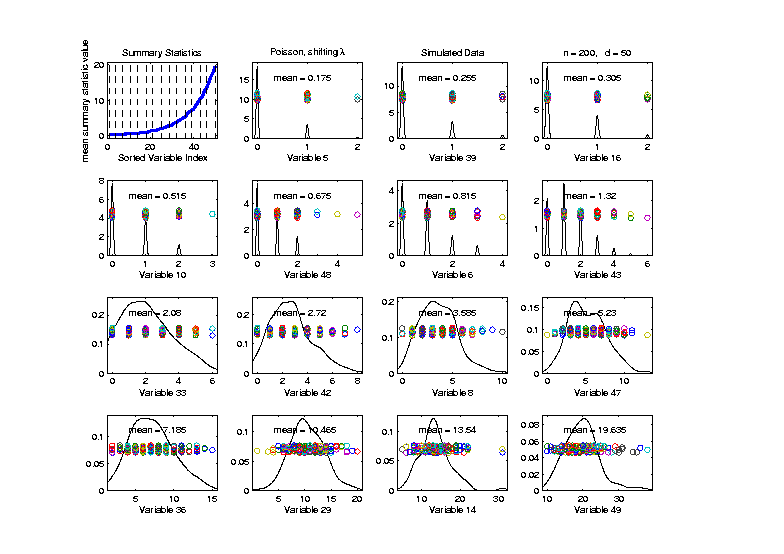 Summary 
Plot with
Equal
Spacing
Marginal Distribution Plots
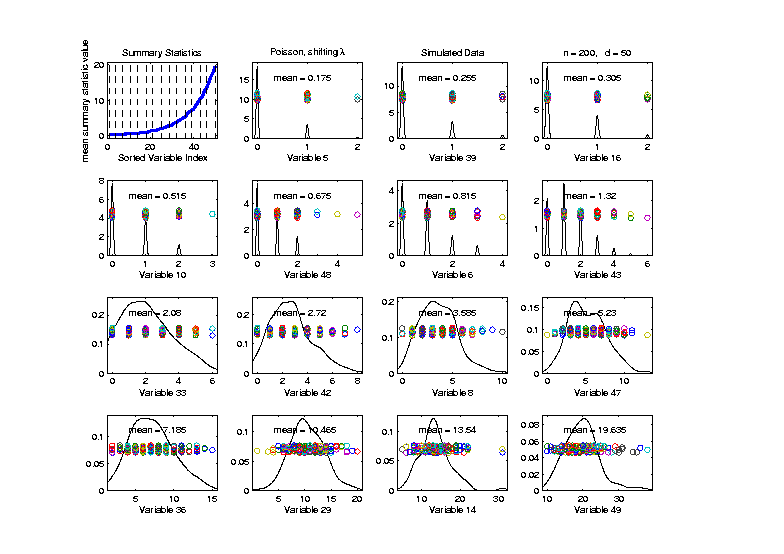 Dashed Lines 
Correspond
To 1-d Distn’s
Marginal Distribution Plots
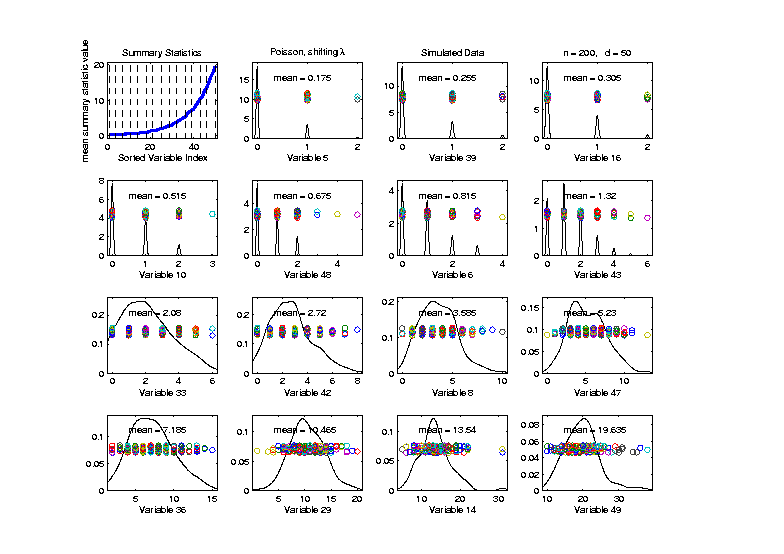 Wide Range
Of Poissons
Marginal Distribution Plots
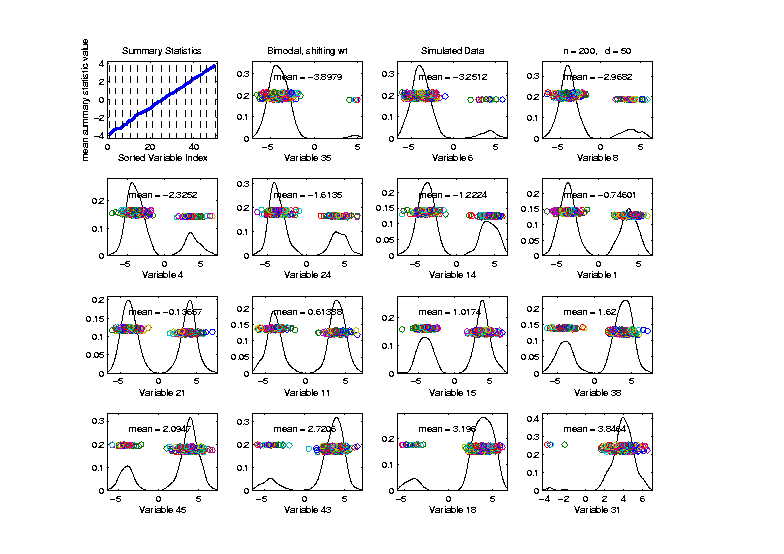 Marginal Distribution Plots
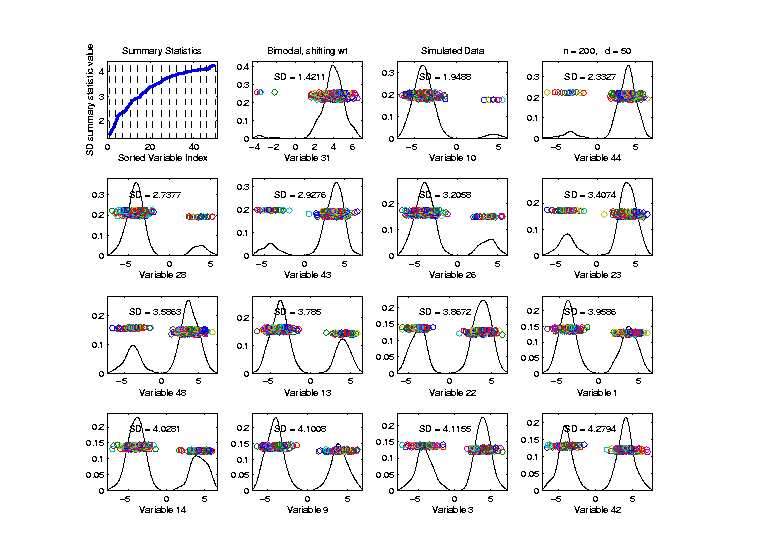 Marginal Distribution Plots
Additional Summaries:       Skewness
Measure Asymmetry

        Left Skewed                Right Skewed





(Thanks to Wikipedia)
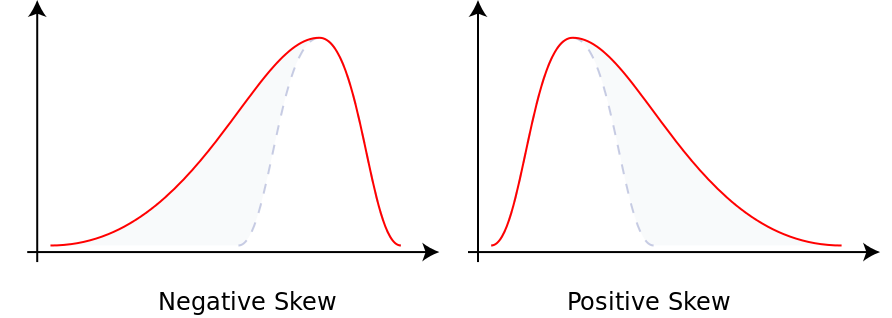 Marginal Distribution Plots
Marginal Distribution Plots
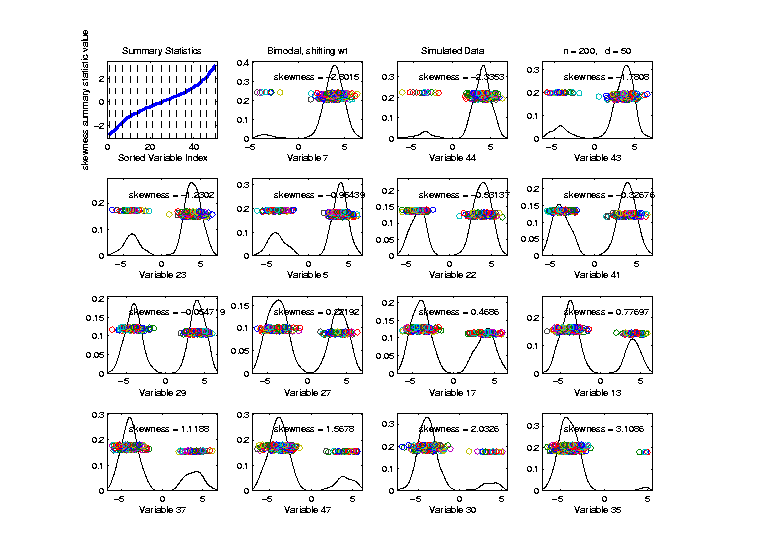 Marginal Distribution Plots
Marginal Distribution Plots
Marginal Distribution Plots
Additional Summaries:       Kurtosis
4-th Moment Summary

Nice Graphic


(from mvpprograms.com)
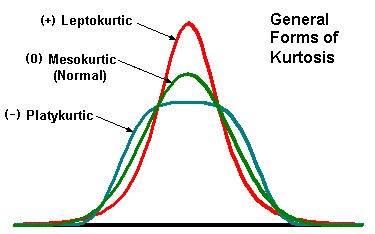 Marginal Distribution Plots
Additional Summaries:       Kurtosis
4-th Moment Summary
PositiveBig at Peak
And Tails 
(with controlled
 variance)
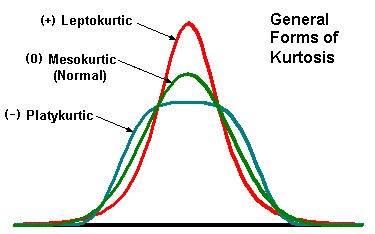 Marginal Distribution Plots
Additional Summaries:       Kurtosis
4-th Moment Summary

NegativeBig in Flanks
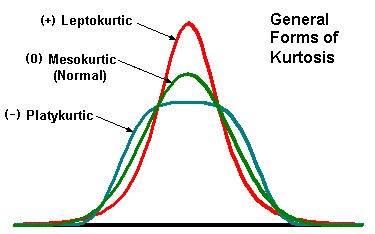 Marginal Distribution Plots
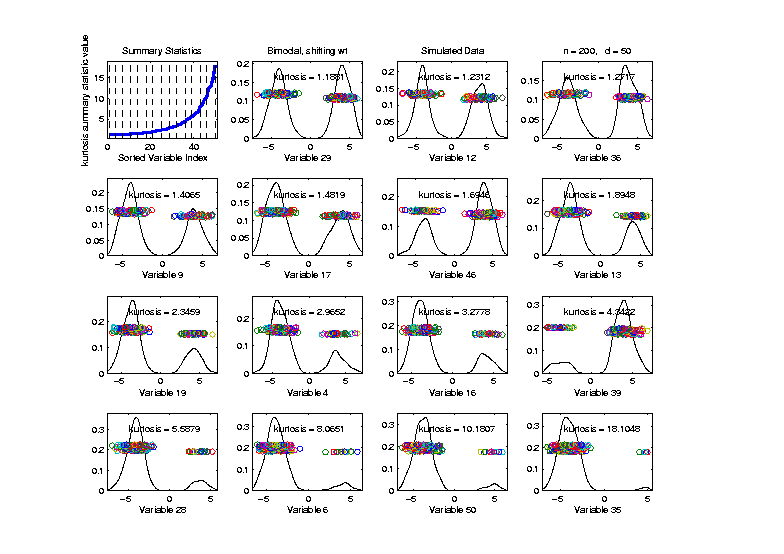